Programação FUNCIONAL com Scala
Leonardo Lucena

IFRN - 2013
Scala
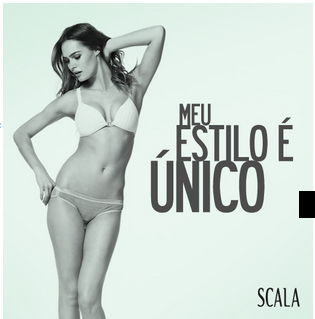 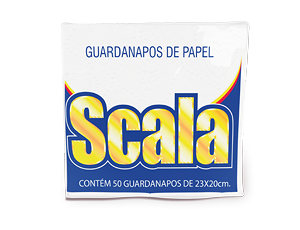 http://www.estiloscala.com.br
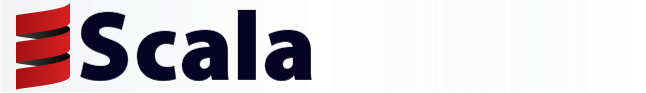 Linguagem Scala
Programação Funcional + Orientação a Objetos

val a = List(1,2,3,4,5,6,7,8,9,10)
            .filter(n => n % 2 == 0)

class Pessoa(val nome: String, val idade: Int)


val pessoas = List(new Pessoa(“Joao”, 21),
                   new Pessoa(“Maria”, 15))
val adultos = pessoas.filter(p => p.idade>=18)
Orientação a Objetos
Tipos
Todos os tipos são classes
Int, Double, Float, Char, String

Os operadores são métodos
Escrevemos: 1 + 3
Estamos dizendo: 1.+(3)
Classes e Objetos
Temos Classes e Objetos (parte estática da classe)

class Pessoa(val nome:String, val idade:Int) {
  def anoNascimento = 2013 - idade
}

object Pessoa {
  def anoBissexto(ano: Int) = ano % 4 == 0 ...
}